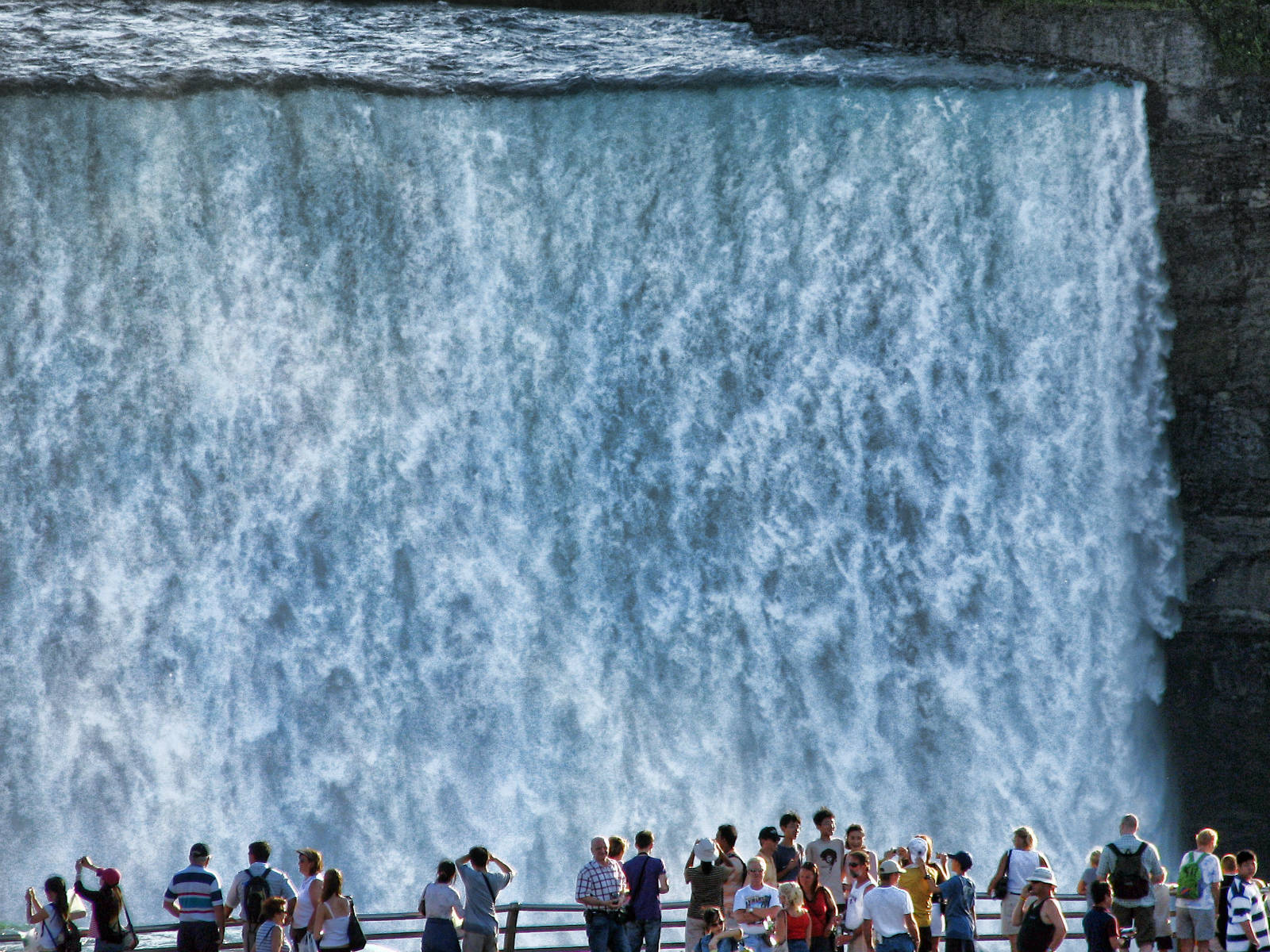 ‡kÖwY: cÂg
welq: evsjv
‡`‡L Gjvg bvqvMÖv
Ô‡`‡L Gjvg bvqvMÖvÕ †_‡K hv Rvb‡ev-
U‡i‡›Uv kni I KvbvWv m¤ú‡K© aviYv
DbœZ †`‡ki iv¯ÍvNvU m¤ú‡K© aviYv
SY©v I RjcÖcv‡Zi g‡a¨ cv_©K¨
bvqvMÖv RjcÖcv‡Zi eY©bv
bvqvMÖv RjcÖcv‡Zi we‡klZ¡
SY©v I RjcÖcvZ Df‡qi †ÿ‡Î Dci †_‡K wb‡P Rj cZb nq| wKš‘ RjcÖcvZ AvKv‡i eo Ges SY©v AvKv‡i †QvU|
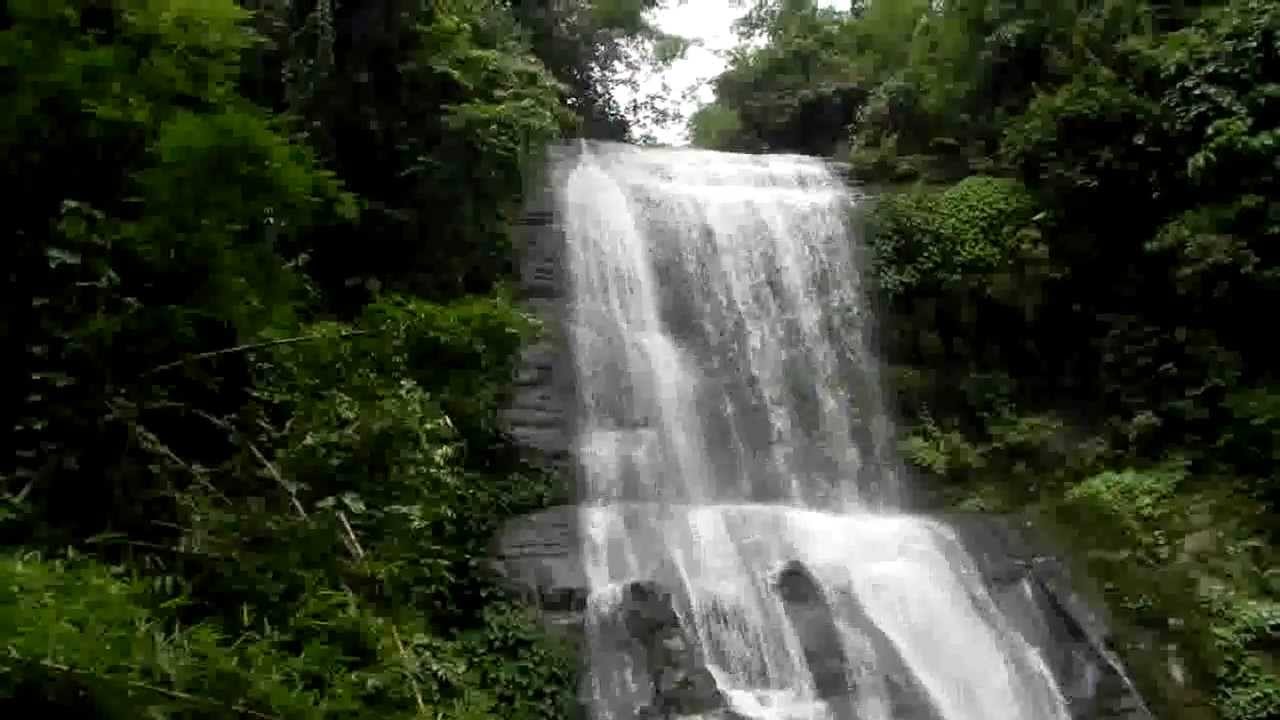 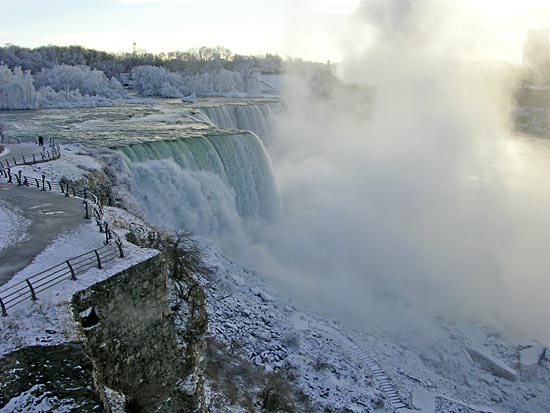 SYv©
RjcÖcvZ
mvaviY RjcÖcv‡Zi Rj cvnvo †_‡K Mwo‡q wb‡P c‡o| wKš‘ bvqvMÖv RjcÖcv‡Zi Rj cvnvo †_‡K wb‡P bv c‡o mgZj †_‡K wekvj dvU‡ji MnŸ‡i c‡o‡Q|
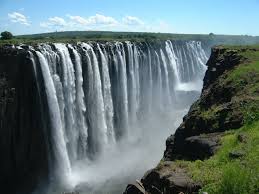 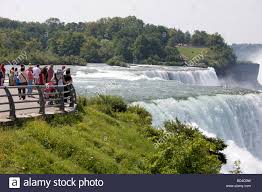 wf‡±vwiqv RjcÖcvZ
bvqvMÖv RjcÖcvZ
wb‡Pi kã¸‡jvi wecixZ kã †j‡Lv:
we‡`k, †mŠfvM¨, m¤¢e, cZb, PIov
we‡`k		-	¯^‡`k
‡mŠfvM¨	-	`yf©vM¨
m¤¢e		-	Am¤¢e
cZb		-	DÌvb
PIov		-	msKxY©
wb‡Pi kã¸‡jvi mgv_©K kã †j‡Lv:
Mnei, SYv, b`x, cvnvo
MnŸi		-	MZ©
SY©v		-	wbS©i
b`x		-	ZwUbx
cvnvo		-	wMwi
wb‡Pi evK¨¸‡jvi `vM †`Iqv k‡ãi wµqvc‡`i PwjZ iƒc †j‡Lv:
bvqvMÖv RjcÖvcvZ †`wL‡Z my›`i
ev‡m Kwiqv hvIqv hvq|
Mvwo jBqv evB‡i hvI|
Kxfv‡e hvBe?
‡Kvbw`b hvIqv nB‡e?

DËi:	K. ‡`L‡Z    L. K‡i	M. wb‡q   N. hve    O. n‡e
14.02.2017
eivei
cÖavb wkÿK
ivRkvnx K¨v›Ub‡g›U cvewjK ¯‹zj
ivRkvnx †mbvwbevm, ivRkvnx
welq:	wkÿvmd‡i hvIqvi AbygwZ †P‡q Av‡e`b|
Rbve
webxZ wb‡e`b GB †h, Avgiv Avcbvi we`¨vj‡qi cÂg †kÖwYi wkÿv_x©| AvMvgx 22.03.2017 Zvwi‡L Avgiv gvaeKzÐ RjcÖcvZ †`L‡Z hvIqvi B”Qv †cvlY KiwQ| †Kbbv wkÿvmdi Qvov ev¯Íe AwfÁZv AR©b m¤¢e bq|
	
AZGe, g‡nv`‡qi wbKU webxZ cÖv_©bv GB ‡h, wkÿvmd‡ii ¸iæZ¡ I cÖ‡qvRbxqZv Dcjw× K‡i Avgv‡`i D³ ¯’v‡b hvIqvi AbygwZ w`‡Z Rbv‡ei gwR© nq|

webxZ cÂg‡kÖwYi wkÿv_x©‡`i c‡ÿ
mvbv/mvwb
g‡b K‡iv †Zvgvi bvg mygb/mywg| gvaeKzÐ RjcÖcvZ GKwU `k©bxq ¯’vb| GLb wkÿvmd‡i hvIqvi AbygwZ †P‡q cÖavb wkÿ‡Ki wbKU GKwU `iLv¯Í †j‡Lv|
ab¨ev`